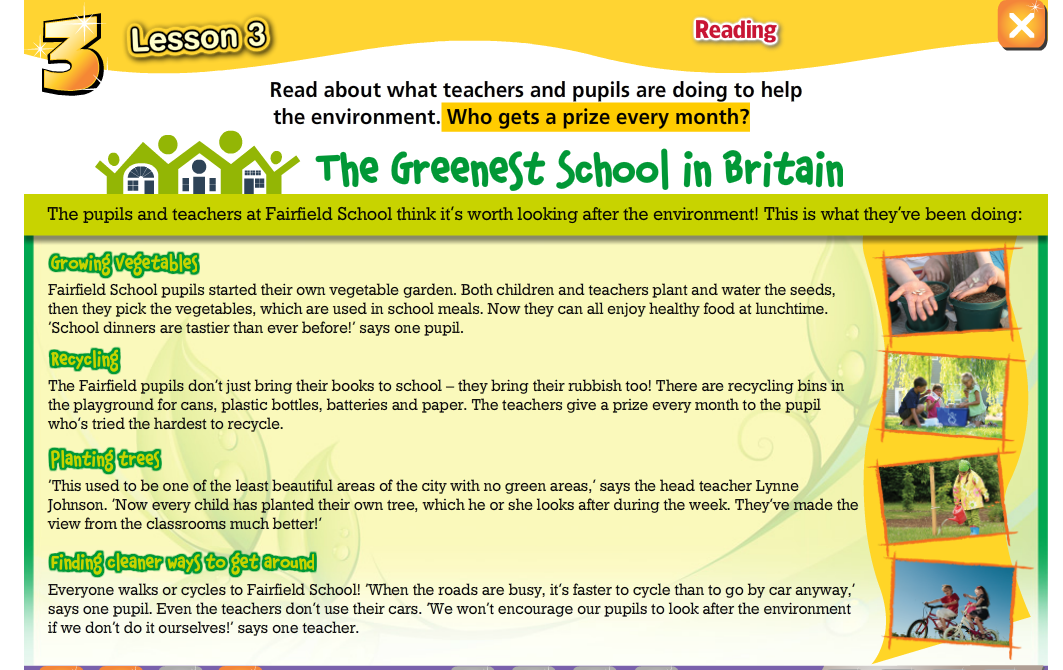 Saudi Arabia
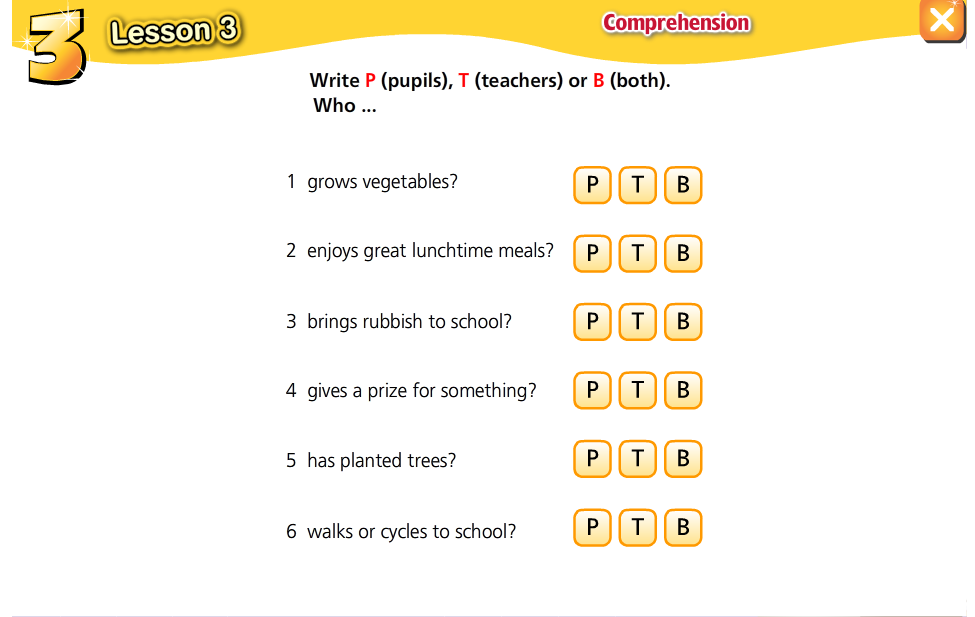 B
B
P
T
P
B
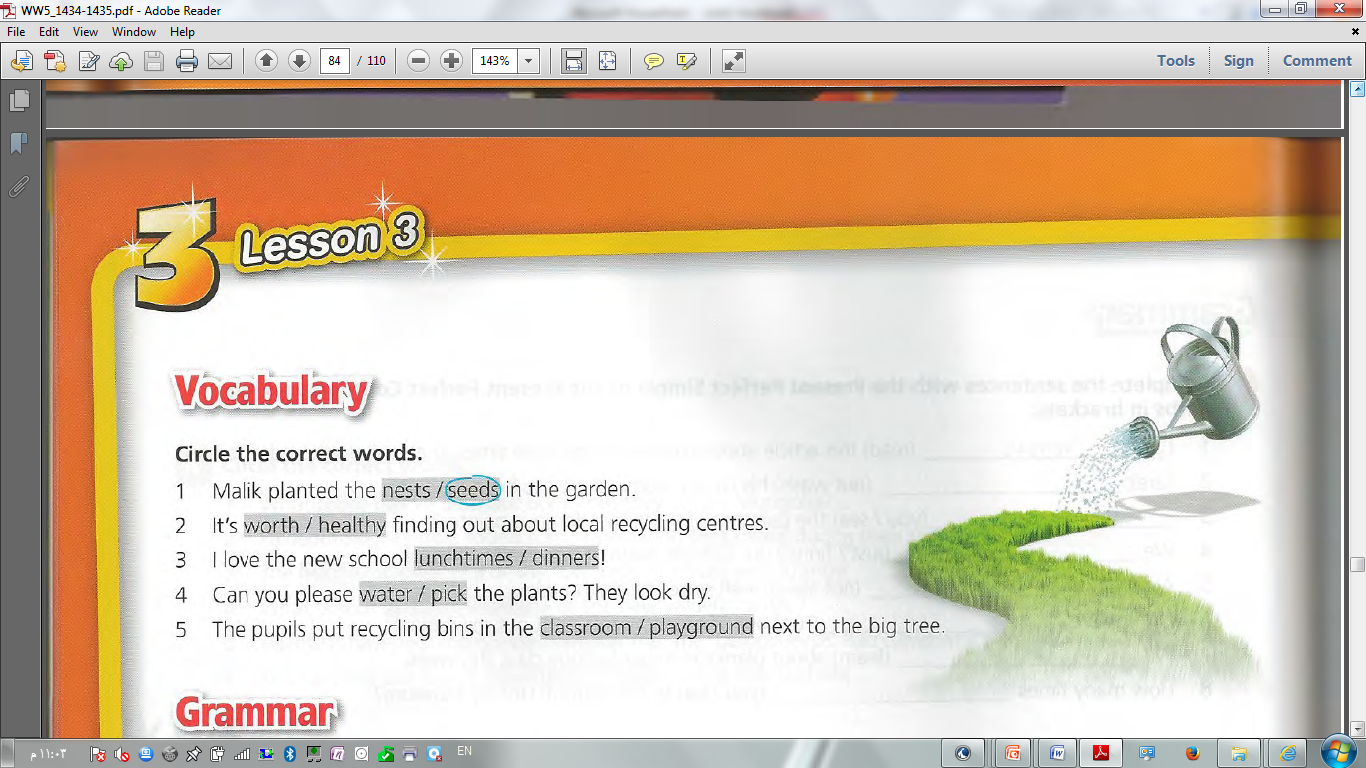